CDE-ILLINOIS CAPACITOR
North America Rep Presentation
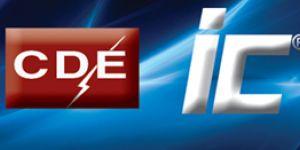 About Us
Founded in 1934
Illinois Capacitor is Privately Owned & Operated
Corporate Headquarters: Lincolnwood, IL 
North American Engineering, Sales, & Warehousing
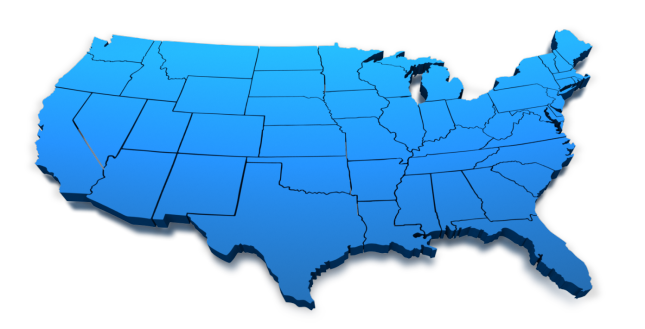 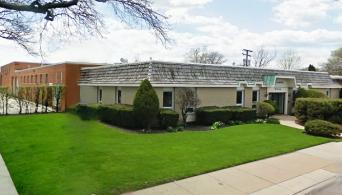 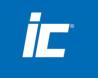 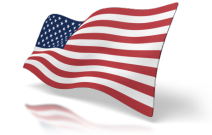 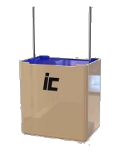 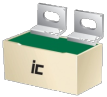 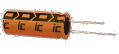 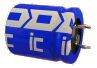 Brief  Milestones
Founded in Chicago in 1934 by two technology-minded brothers, the Kurland’s, the firm began as the “Illinois Condenser Company.”   IC grew with the Radio, TV, Automotive, and Industrial markets.
Some of the most important patents in electrolytic capacitor technology were registered by Illinois Condenser, demonstrating engineering leadership. Components were manufactured in Chicago, Illinois until 1969, when for competitive reasons, equipment and production moved to Asia and Italy.  At that time, the company was renamed, Illinois Capacitor.
In 2002 a management buyout of the Kurland family occurred.
On January 30th, 2015, CDE purchased Illinois Capacitor.
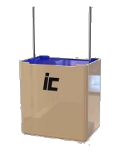 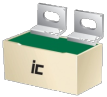 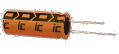 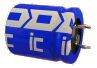 Production
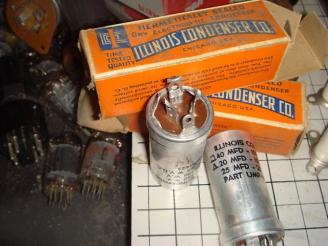 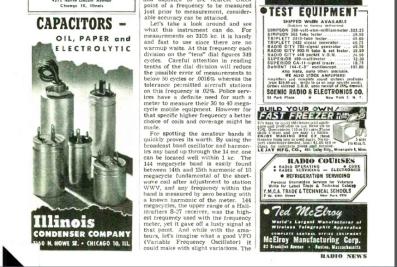 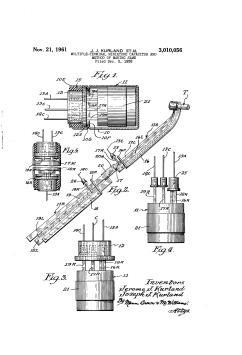 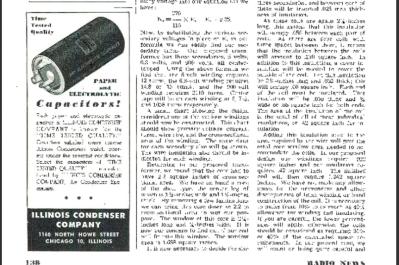 Transferring technologies to Asia & Europe
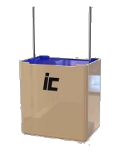 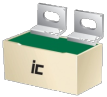 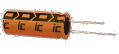 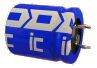 Global Manufacturing & Delivering
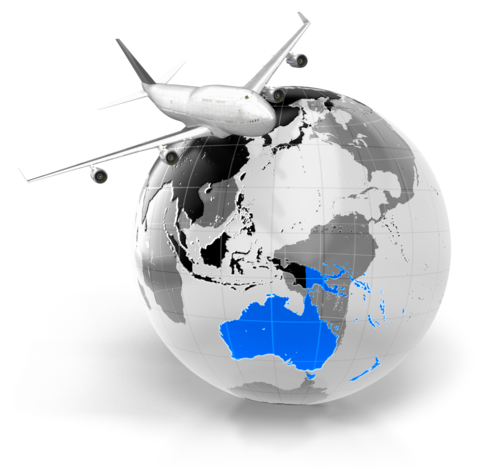 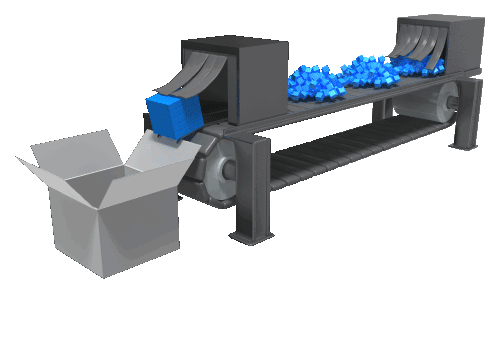 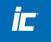 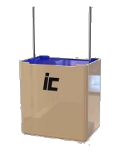 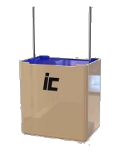 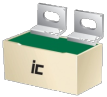 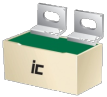 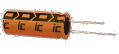 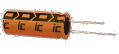 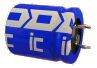 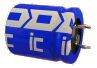 [Speaker Notes: Illinois Capacitor has in place global manufacturing facilities to support our customers across the globe.]
Manufacturing Locations
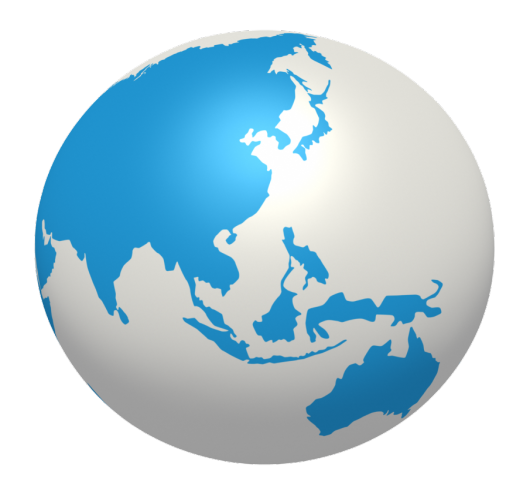 China
Taiwan
India
Europe
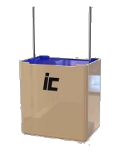 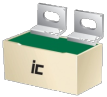 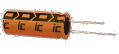 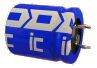 Manufacturing Capabilities
Advanced Technology & Automation
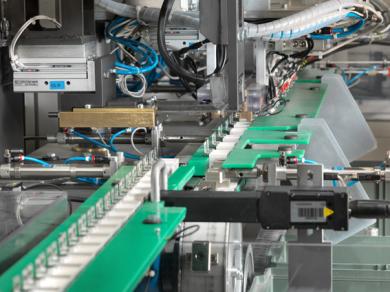 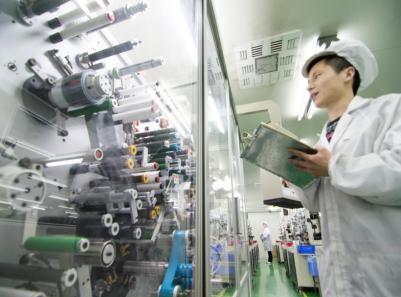 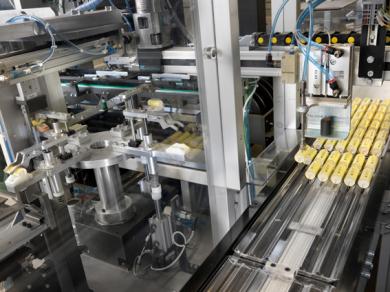 Manufacturing Capabilities
High Flexibility In Turnarounds & Customization
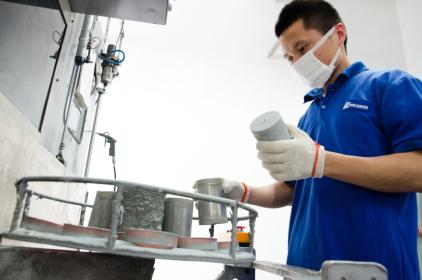 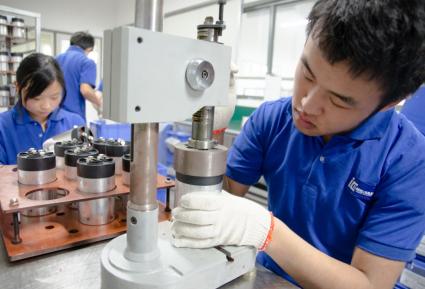 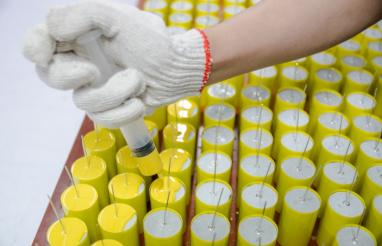 Manufacturing Capabilities
Strict Quality Control, Inspection & Assurance
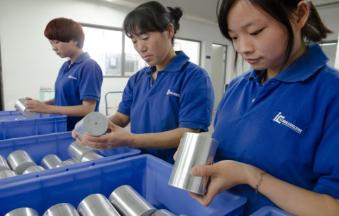 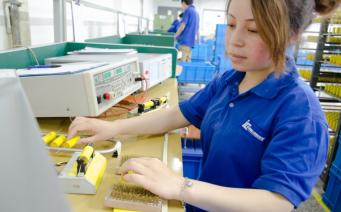 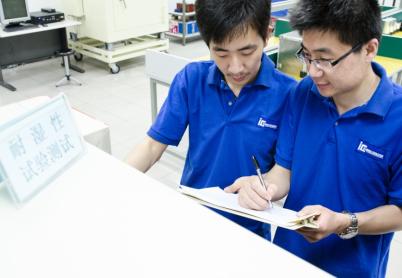 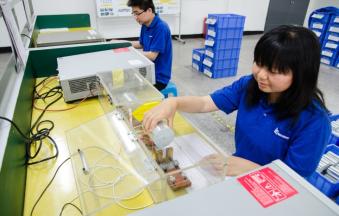 Illinois Capacitor  Sales
~ 50% of Sales goes through Distribution in N. A.

~ 25% of Sales goes through Distribution Internationally

~ 60% of Sales is in Aluminum Electrolytic Types

~ 32% of Sales is in Film Types, PP and PE

~ 8% of Sales is in Super Capacitors and Modules

~ 35-40% of all sales Globally are Custom or Semi-Custom
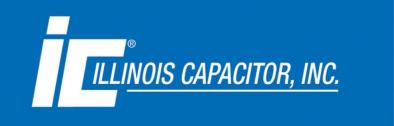 Aluminum Electrolytic Capacitor
Photoflash Capacitor
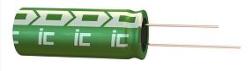 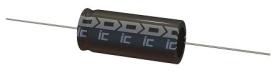 Super Capacitor
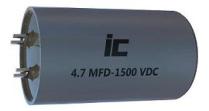 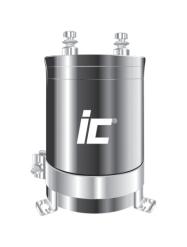 Film Capacitor
Snubber
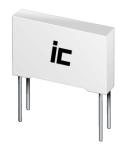 DC Link Capacitor
Customized Capacitor
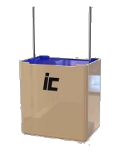 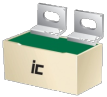 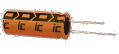 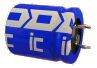 11
Illinois Capacitor Push Products
Radial Leaded Low Impedance Electrolytics
KXM, TXK, KBM, and KFM 
Radial/Axial Box and Direct Mount Snubber & PP Capacitors
PPB/PPR, PPA, PMB/RMB, MHBS, PHC & PHB
Radial Box X2 for EMI Supression
MKP
Aluminum Polymer 
AVG/ALG 125C, XMPL layered chip type, UVG/UVR SMD
Aluminum Photo Flash
Custom and Semi-Custom designs
FSL, FSR, FSB
EDLC Super Capacitor Single Cells and Modules
DCN
SCM
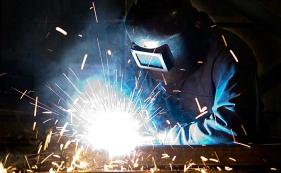 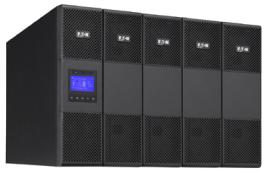 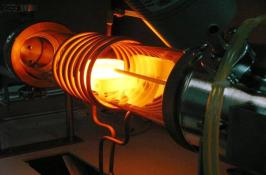 Welding
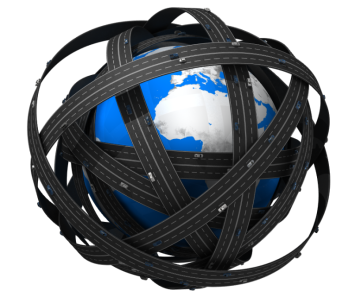 UPS-Power Supply
Induction Heating
Major Applications
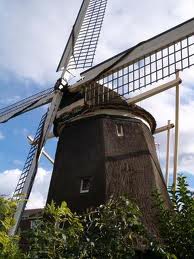 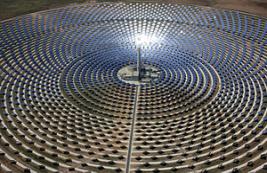 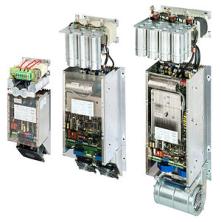 Solar Power
Wind Power
Motor Control
Global Customers
Global Presence
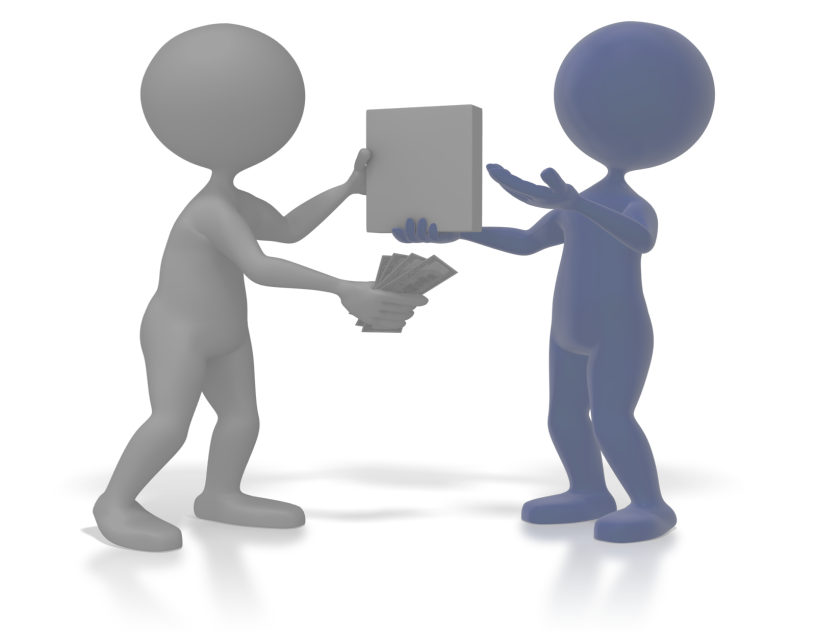 Siemens
Tellabs
Tyco
Sharp
Foxconn
Flextronic
Sanmina
Venture
Jabil
Celestica
Sungrow
Delta
Schneider Electric
Agilient 
Ametek
Black & Decker
Cooper
Emerson
Fender
GE
Honeywell
Peavey
Schweitzer
Rockwell
Mitsubishi Elevator
Philips Lamp
Keytronic
Larsen & Toubro
Cooktek
Johnson Controls
Secure Meters
Skinovation
Telefield
Future
Arrow
Richardson
14
Illinois Capacitor Website
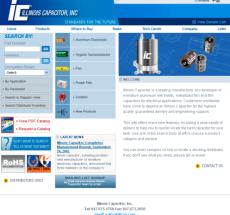 Easy to use capacitor selection tools
PDF’s of everything in our extensive catalog
Distributor Access directly from our website to check order status, P&D, etc.
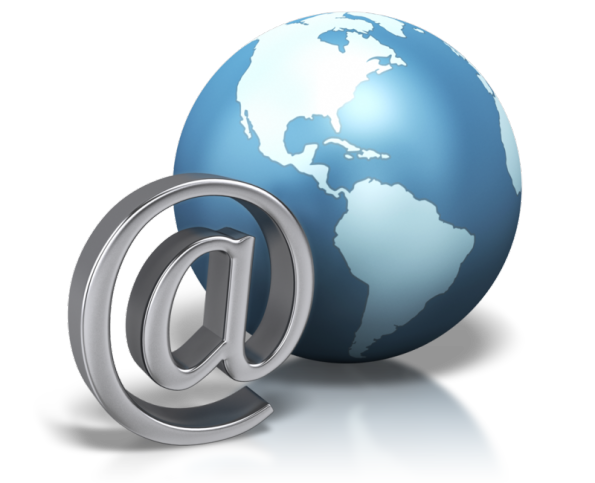 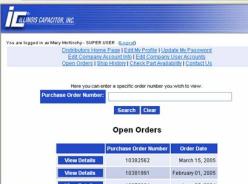 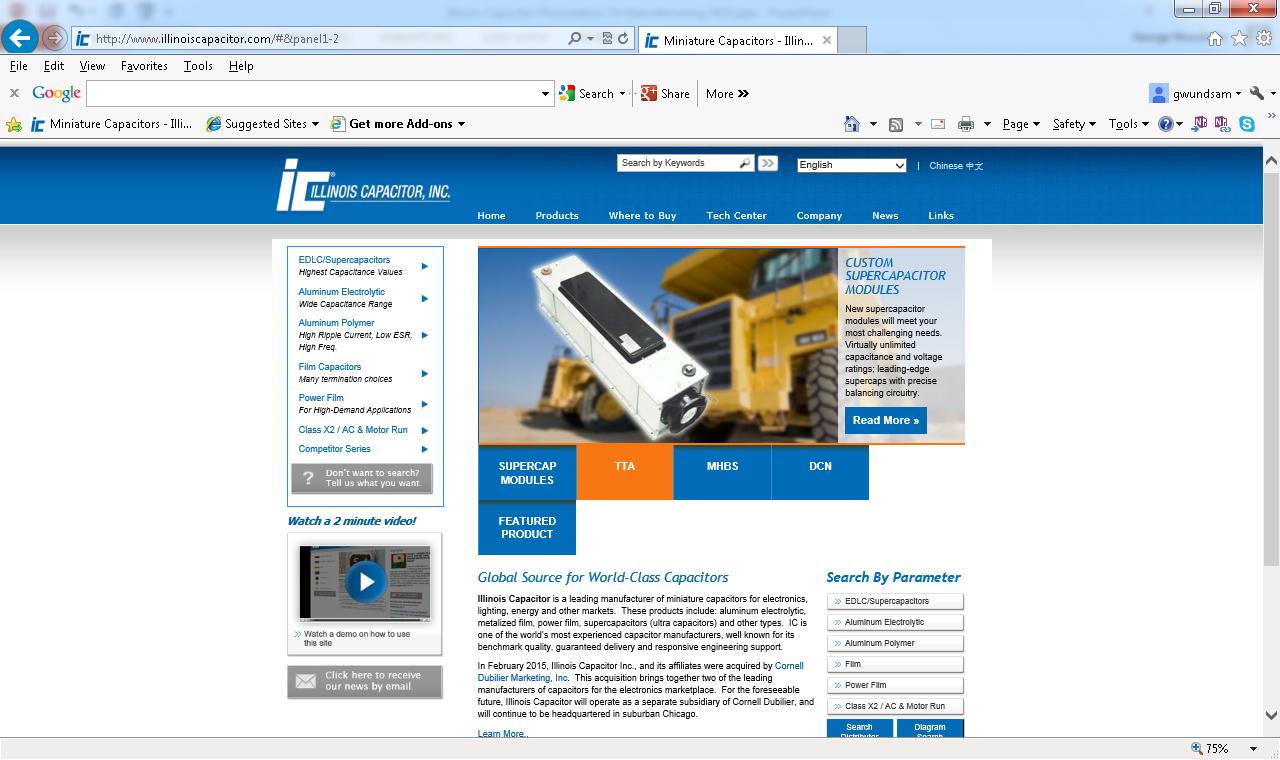 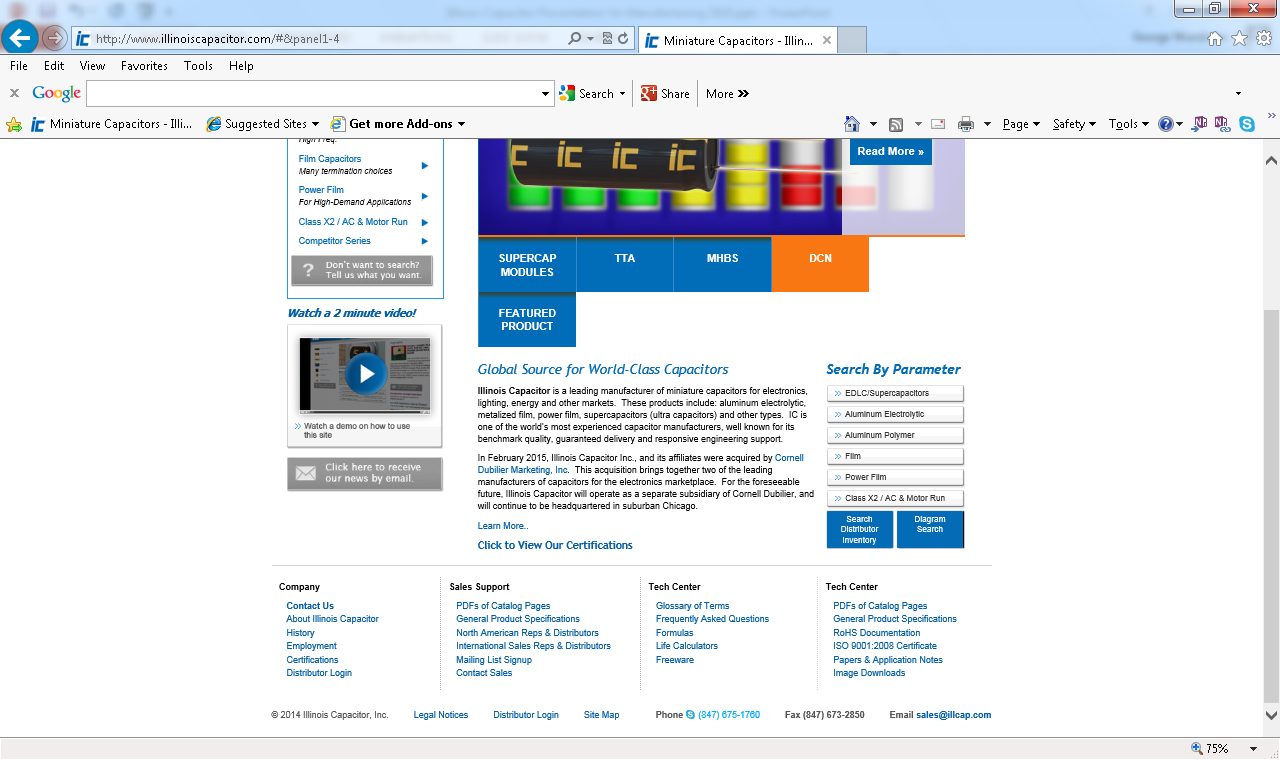 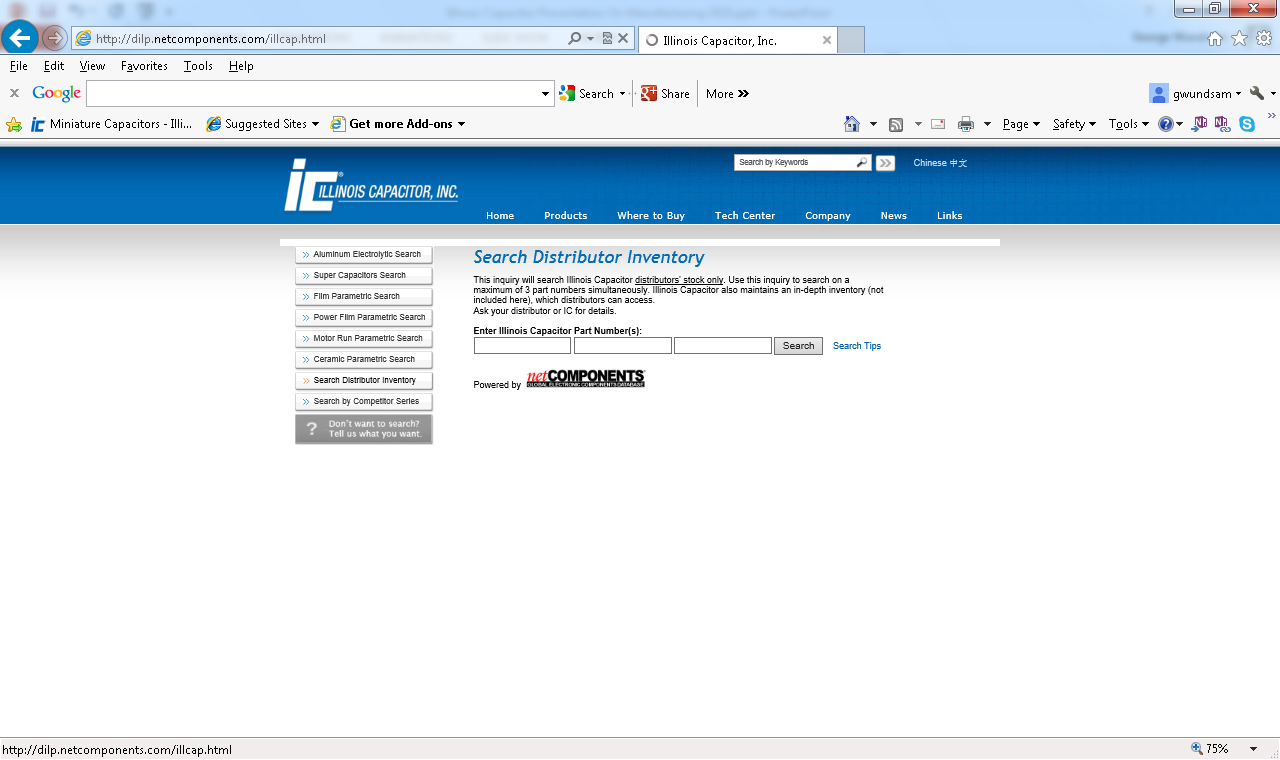 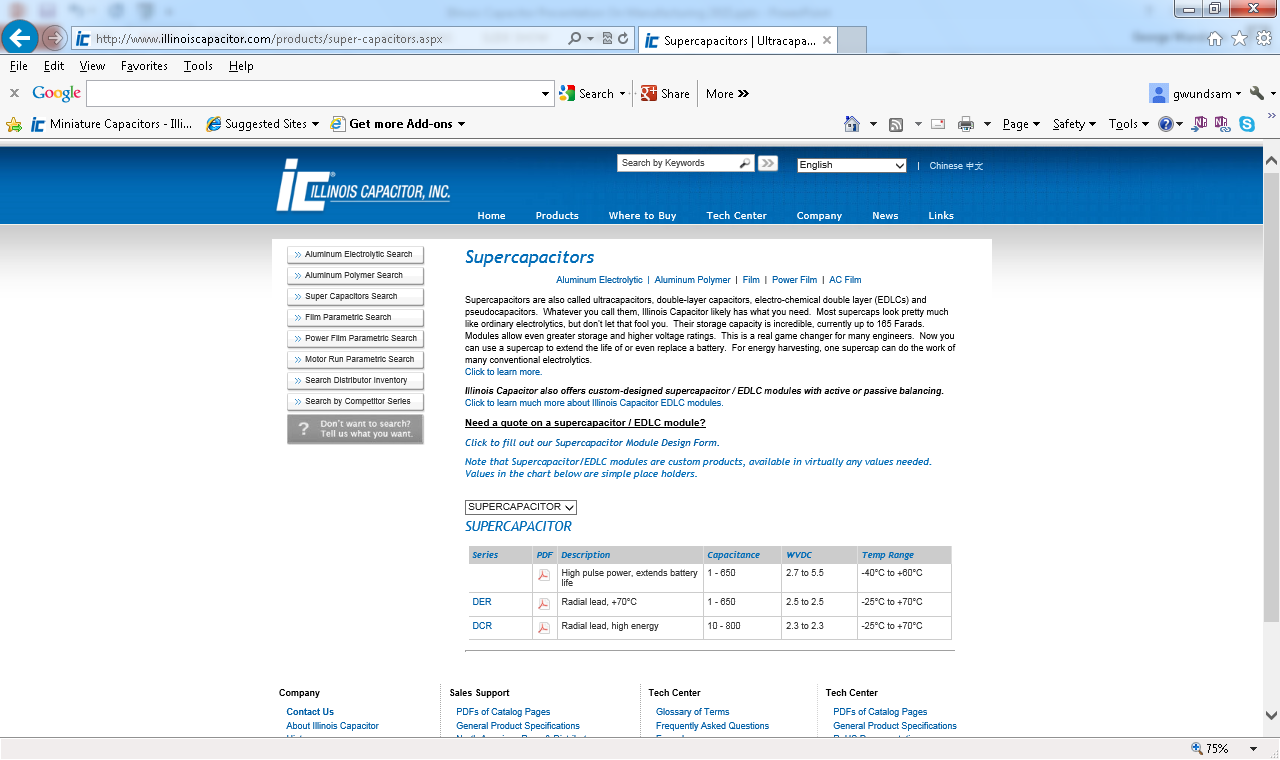 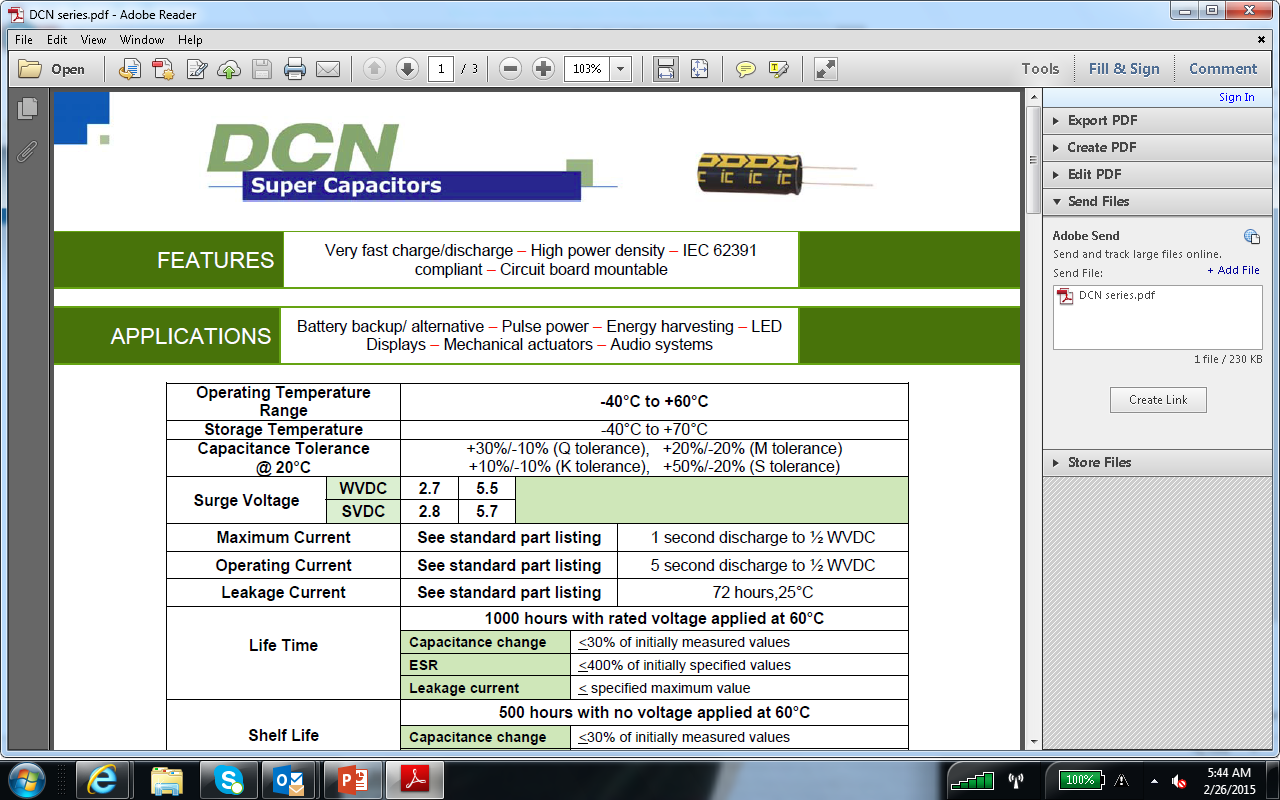 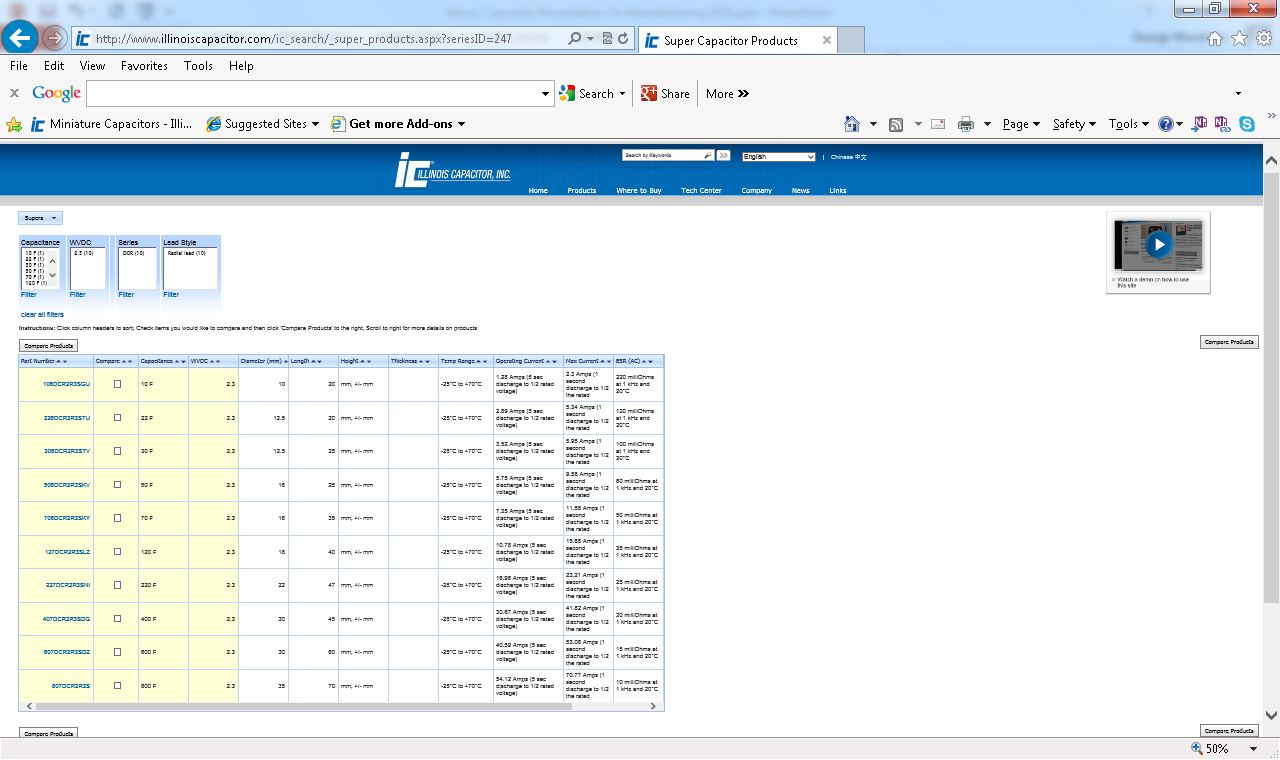 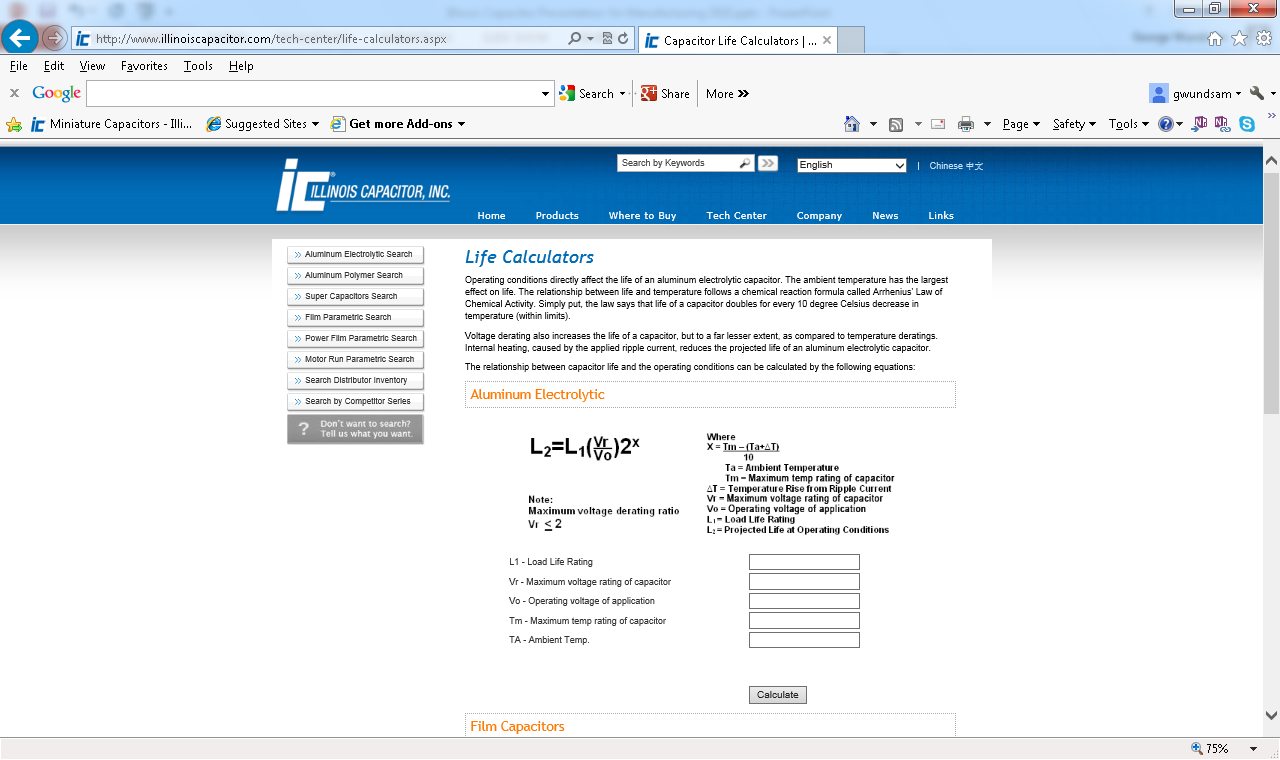 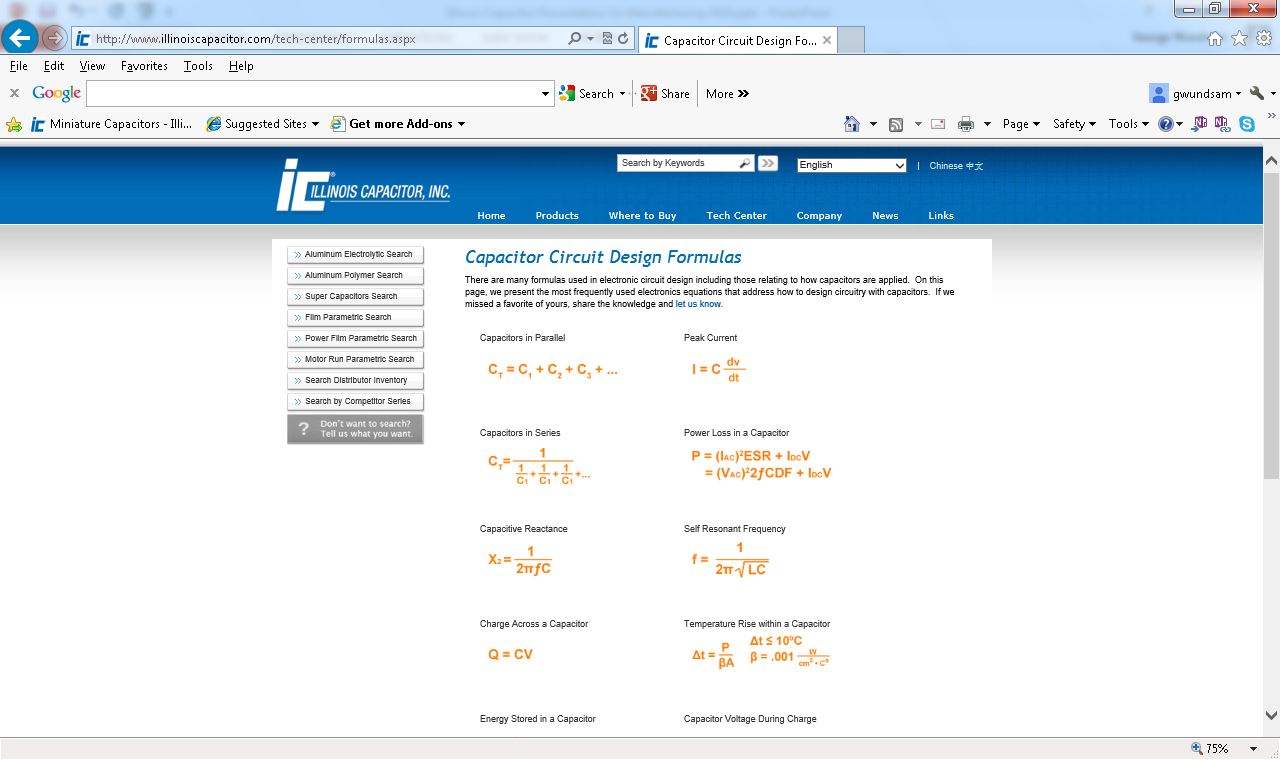 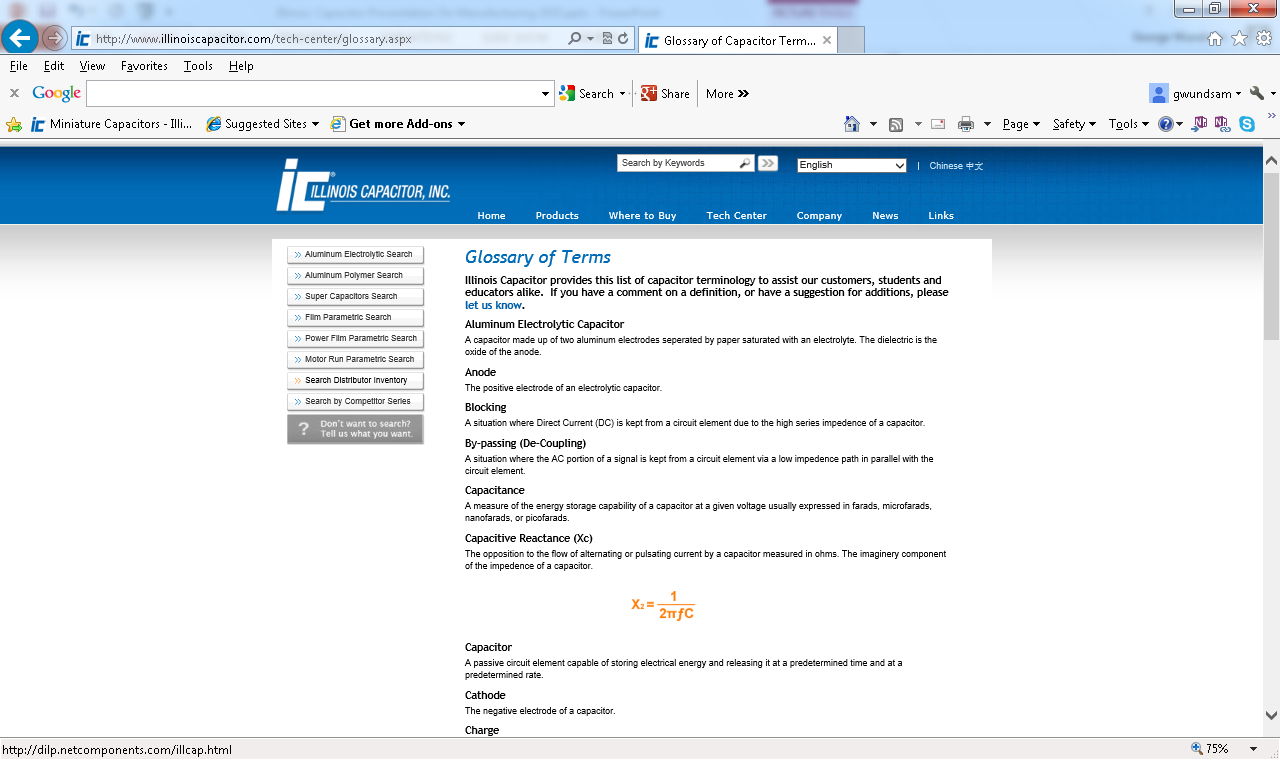 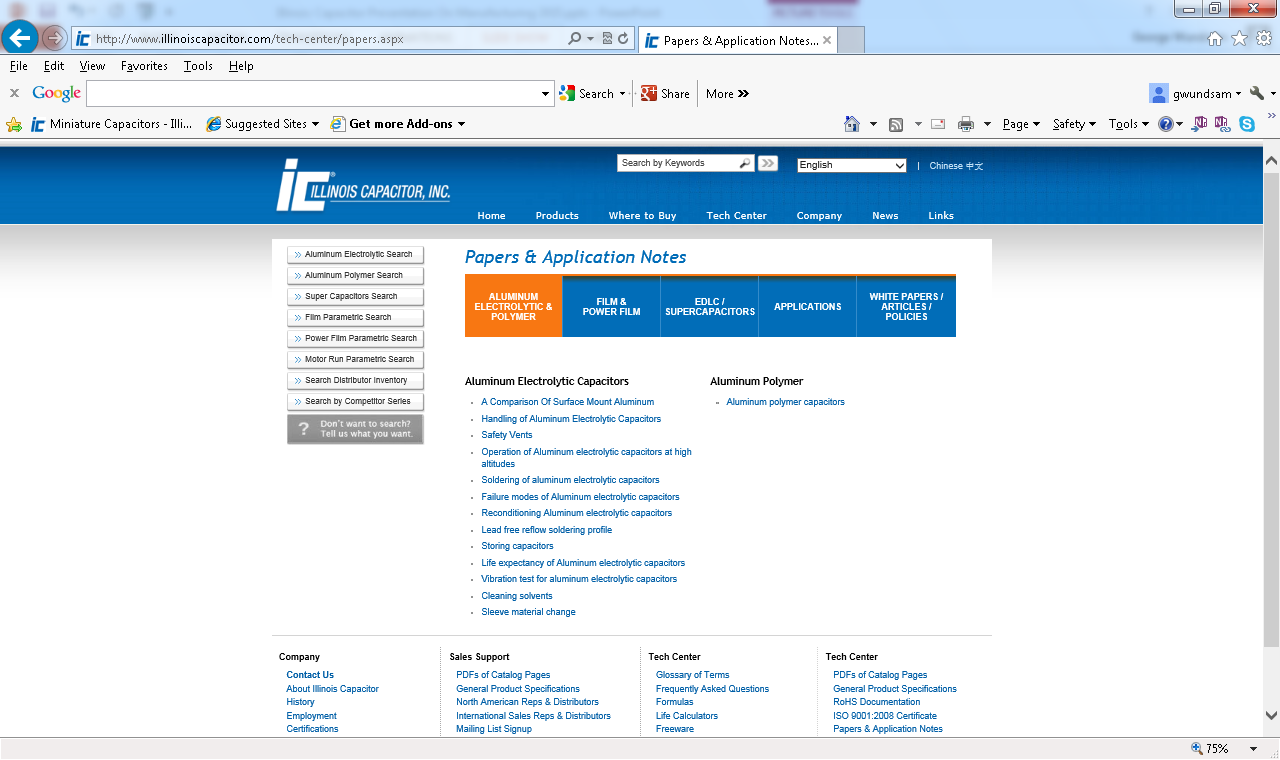 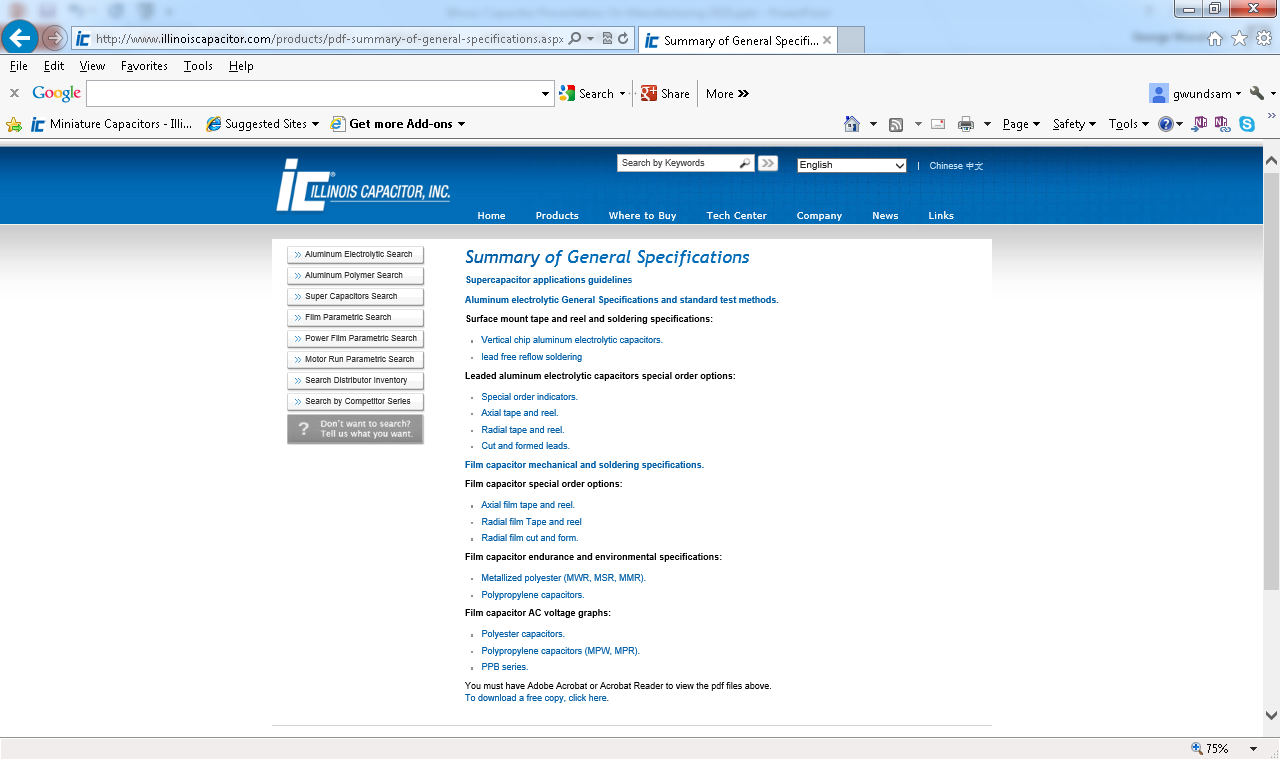 Summary
Illinois Capacitor has outstanding print position
Because of the customer loyalty that we enjoy
Excellent customer service and high quality coupled with competitive pricing generates loyalty
We estimate that we have approvals that are greater than 2 - 3 times our current sales level – plenty of room for growth
Illinois Capacitor maintains extensive inventory
Over 70% of our catalog is in inventory
The vast majority of orders ship from stock
Illinois Capacitor is RoHS compliant
This big change in our industry represents opportunity!
Illinois Capacitor has first in class customer service
Highly qualified and regularly trained inside staff
Distributor internet access to obtain P&D, order status, etc.
Quick turnaround on phoned in, faxed, and e-mailed RFQ’s and sample requests with a personal touch to ensure total satisfaction
2pm same day shipping
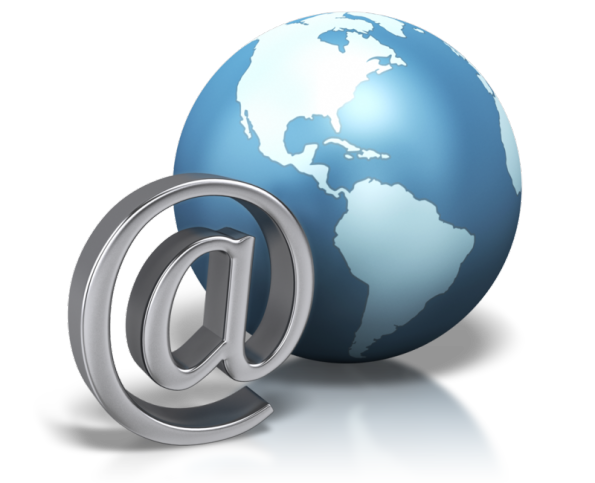 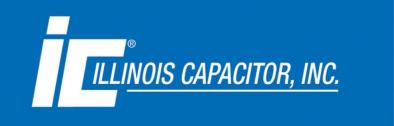 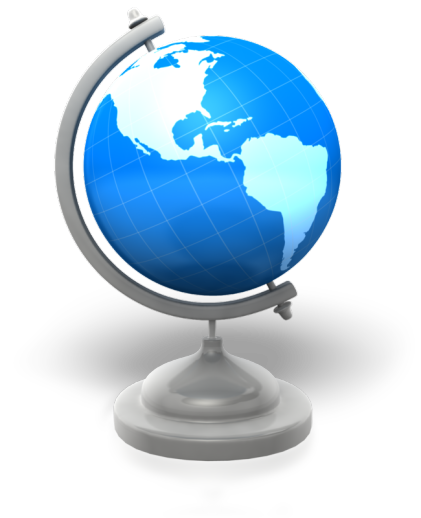 Questions?More Information?
Illinois Capacitor, Inc
Tel:847-675-1750    Fax: 847-673-2850
sales@illcap.com

Illinois Capacitor (HK) Ltd
Tel:852-2793-0931 Fax:852-2793-0731
sales@illcap.com.hk

www.illinoiscapacitor.com
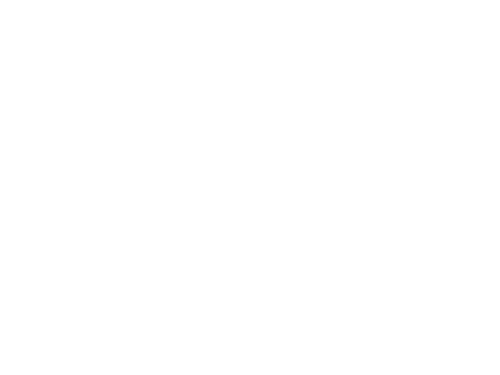 Contacts at IC
George Wundsam - Vice President of Sales - Ext. 748 gwundsam@illcap.com
James Valentino – Director of Technical Sales and Support
jvalentino@illcap.com
Bill Vecchio - Regional Sales Manager -                            bvecchio@illcap.com
Jesus Torres – Senior Sales Account Specialist - Ext. 741 -jtorres@illcap.com
Mary McKirchy - Distributor Inside Sales Supervisor - Ext. 731 - mmckirchy@illcap.com
Mark Gebbia – Director of Engineer - Ext. 730 -               mgebbia@illcap.com